Uterus
Uterus, Fallopian Tubes
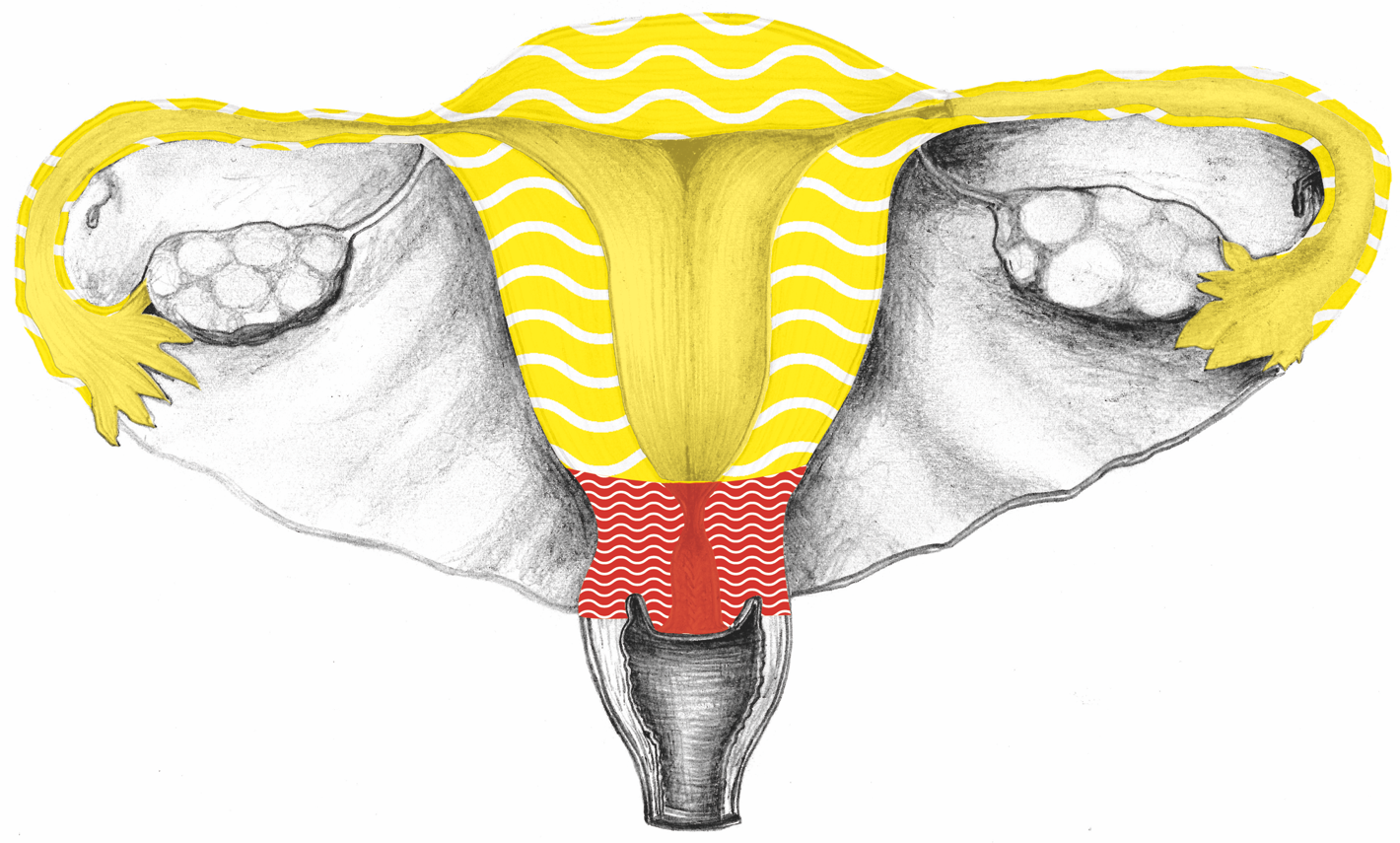 Uterus
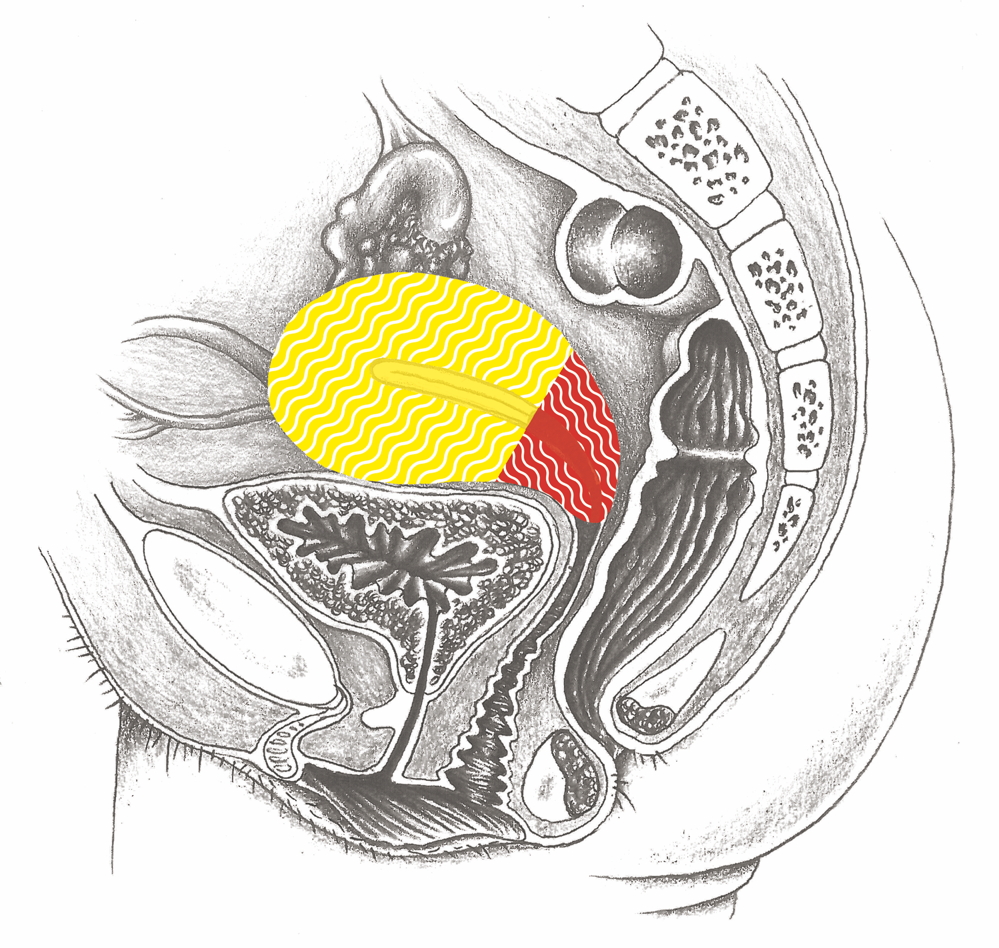 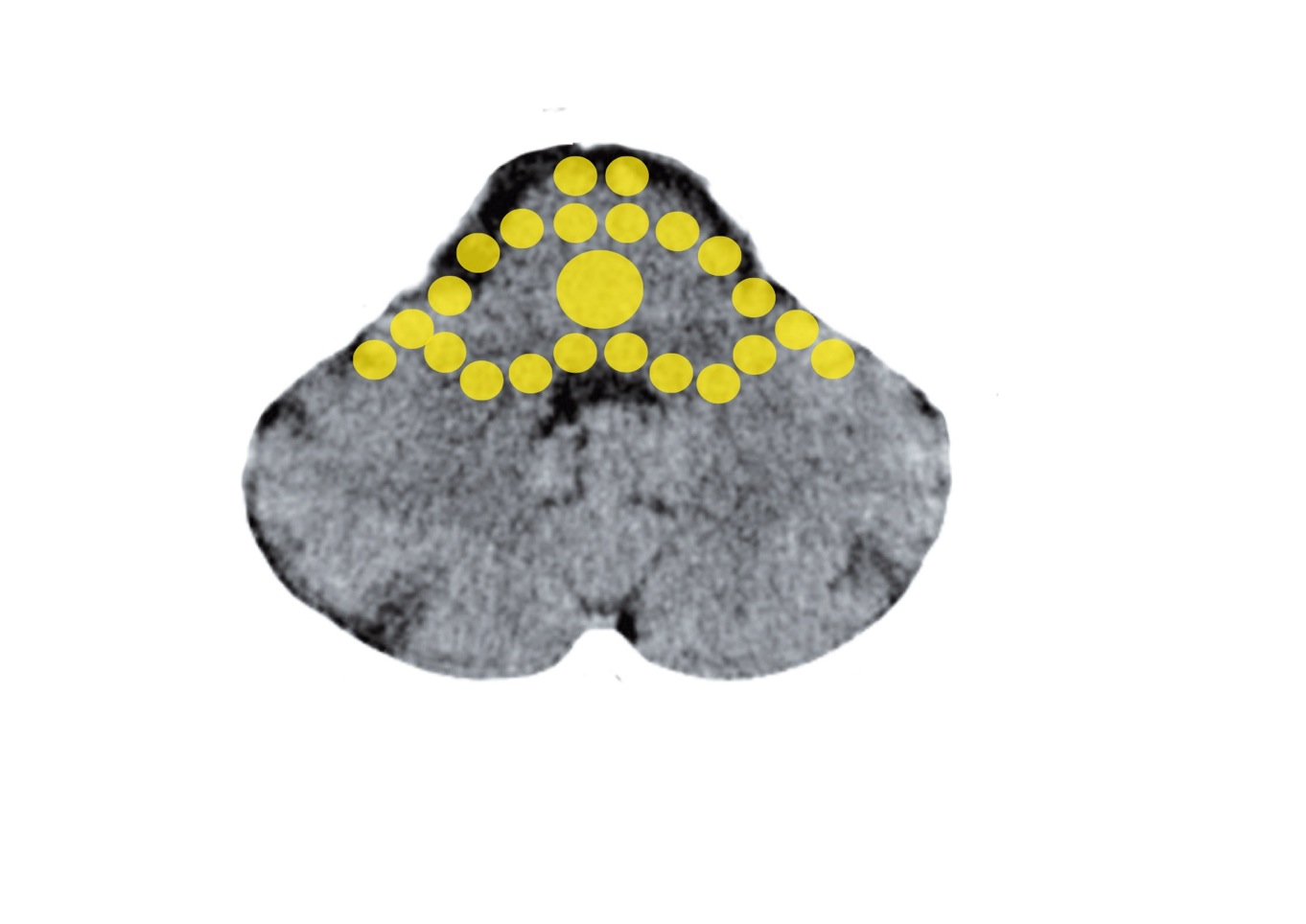 Brain Stem – Uterine Mucosa
Mittelohr und Tuba eustachii - Stammhirn
CT: Uterine Body, Active Conflict
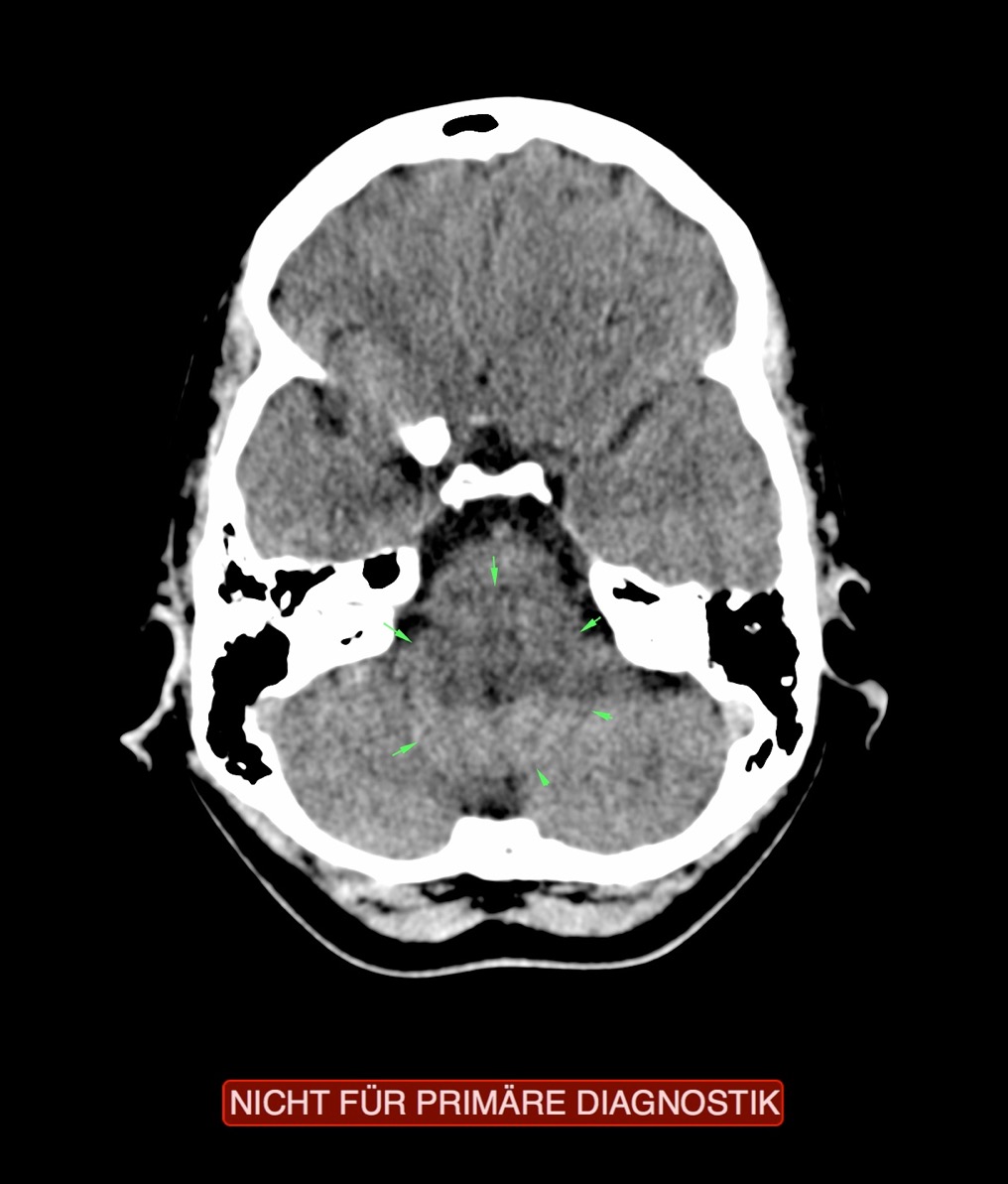 Musculature of the Uterus
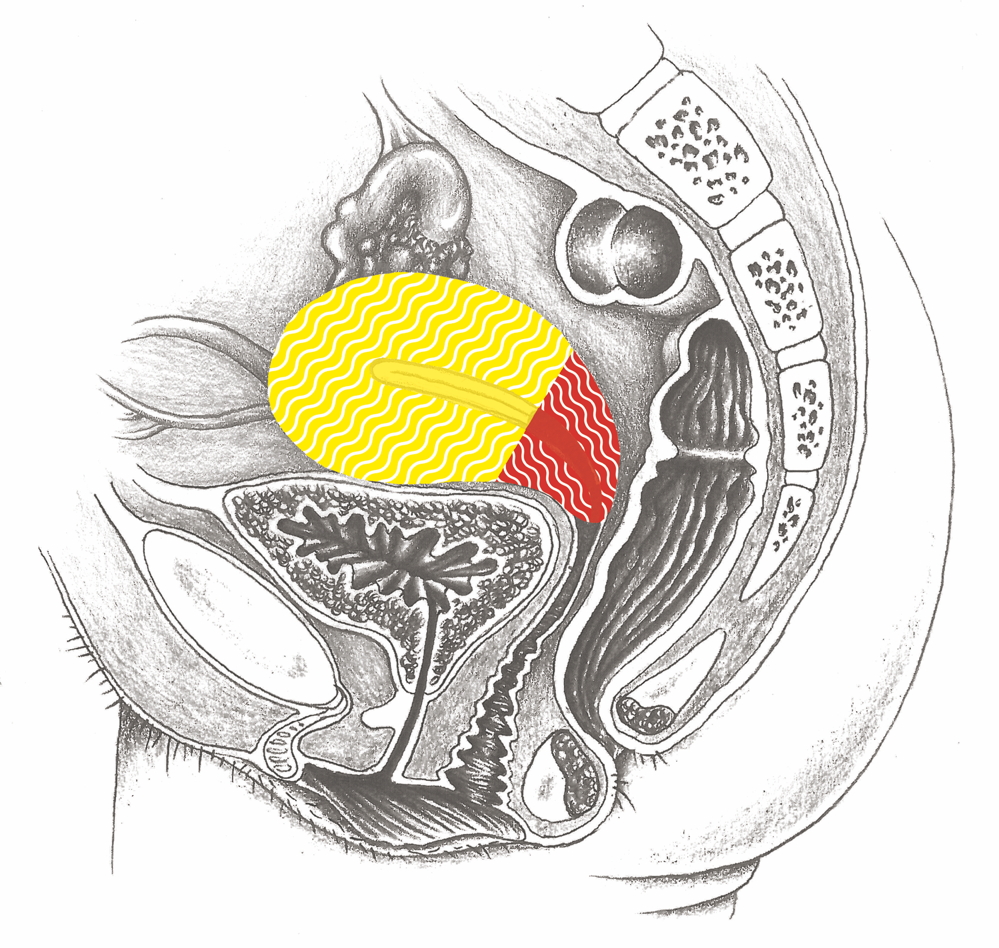 Uterus – Cancer – Specimen
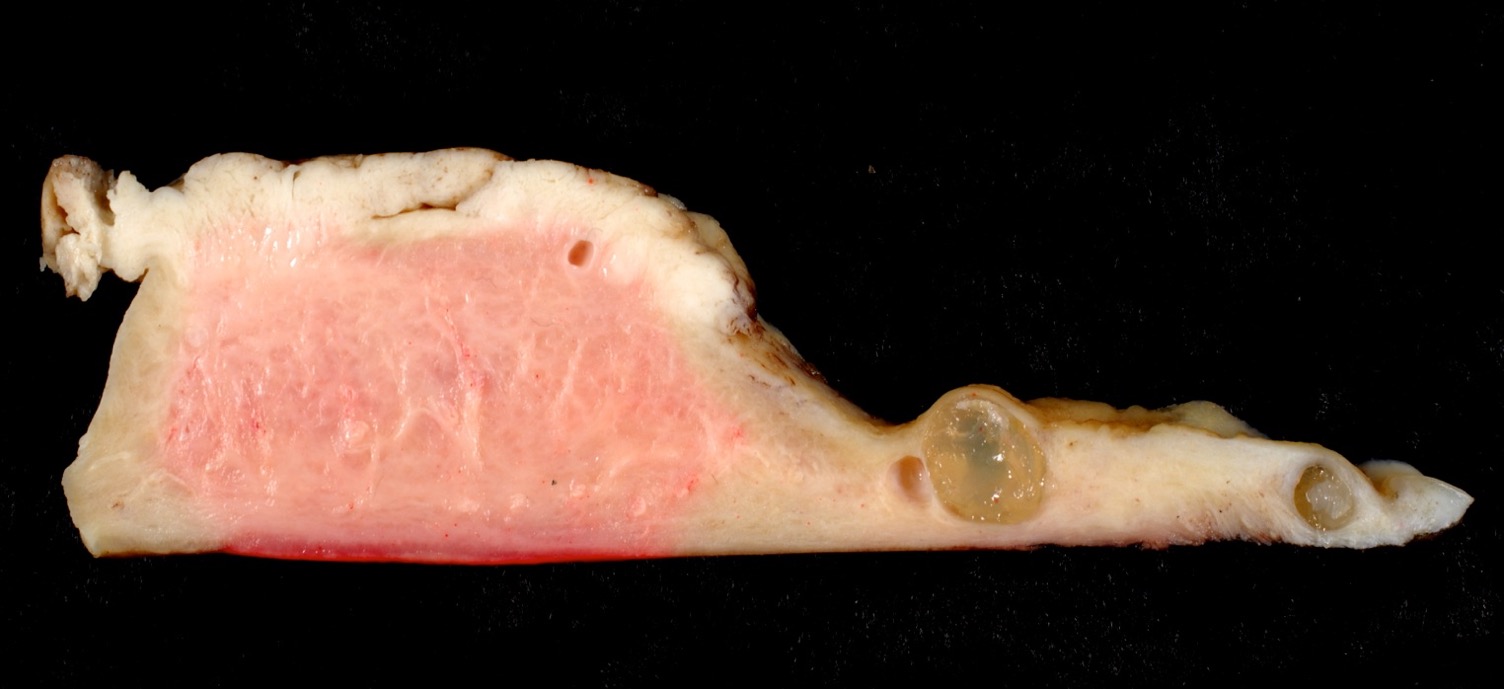 Specimen: Uterine Muscle – Rhabdomyoma
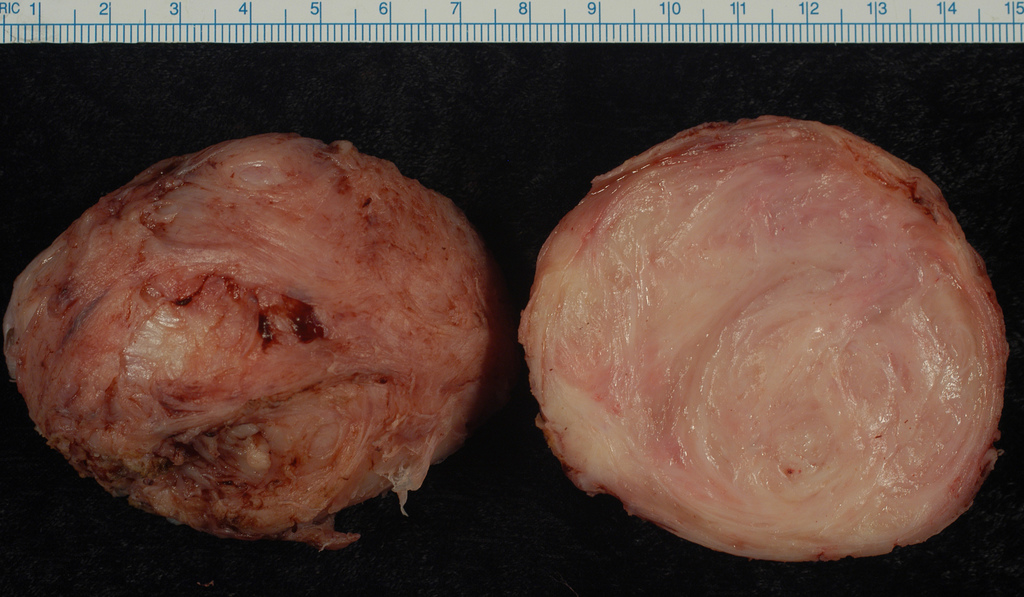 Retroverted Uterus: Avoiding Conception
Cervix
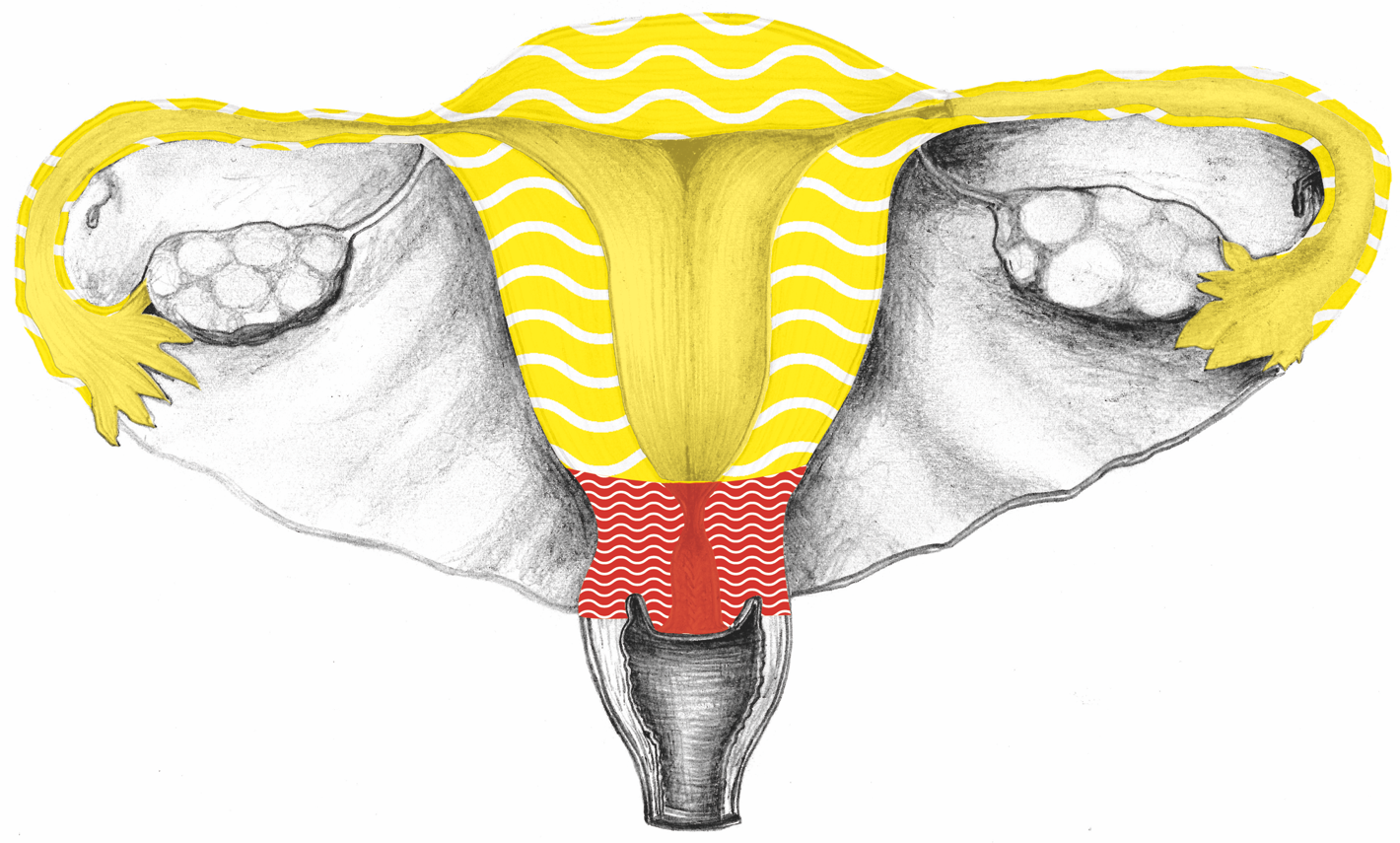 Cerebral Cortex – Cervix Mucosa
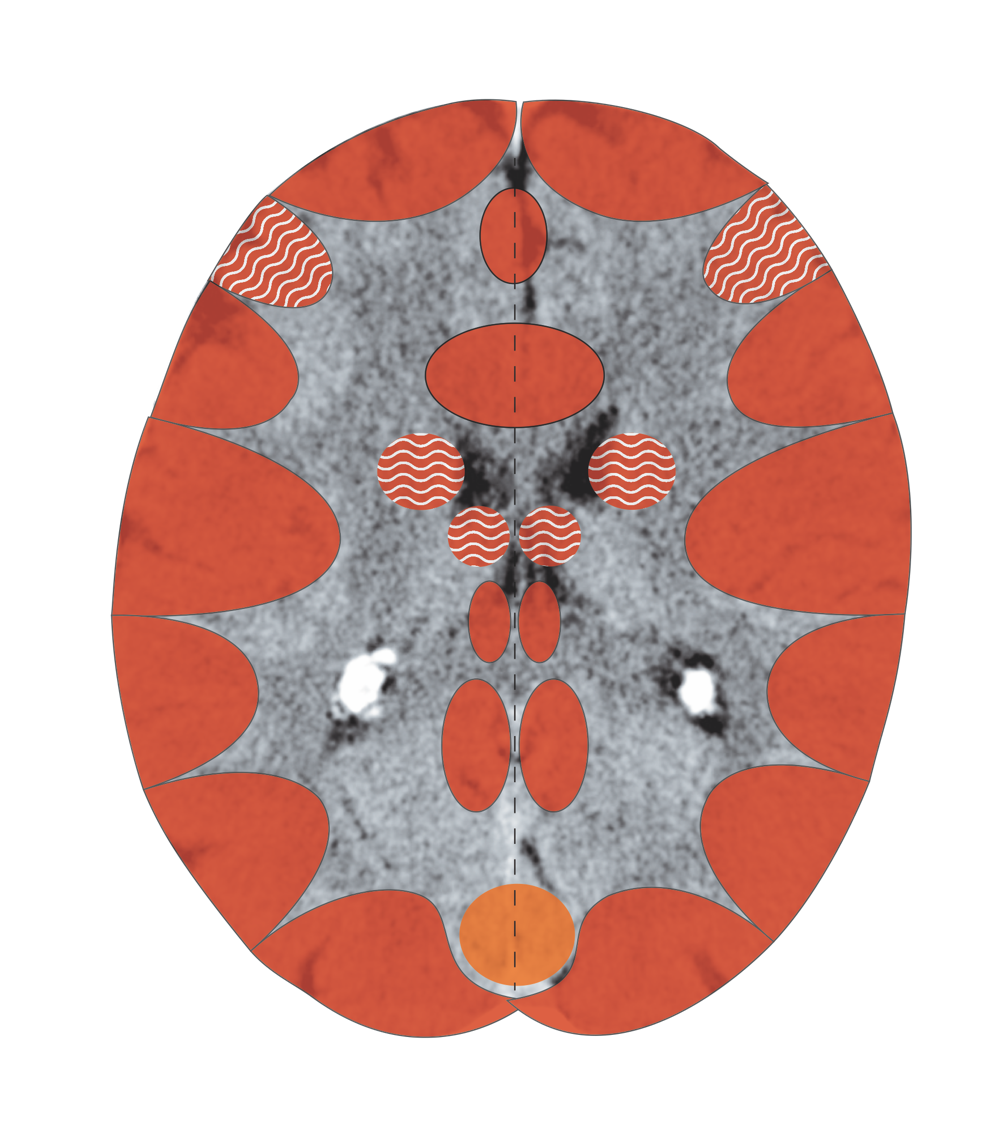 CT: Cervix, Large, Moderately Active Focus
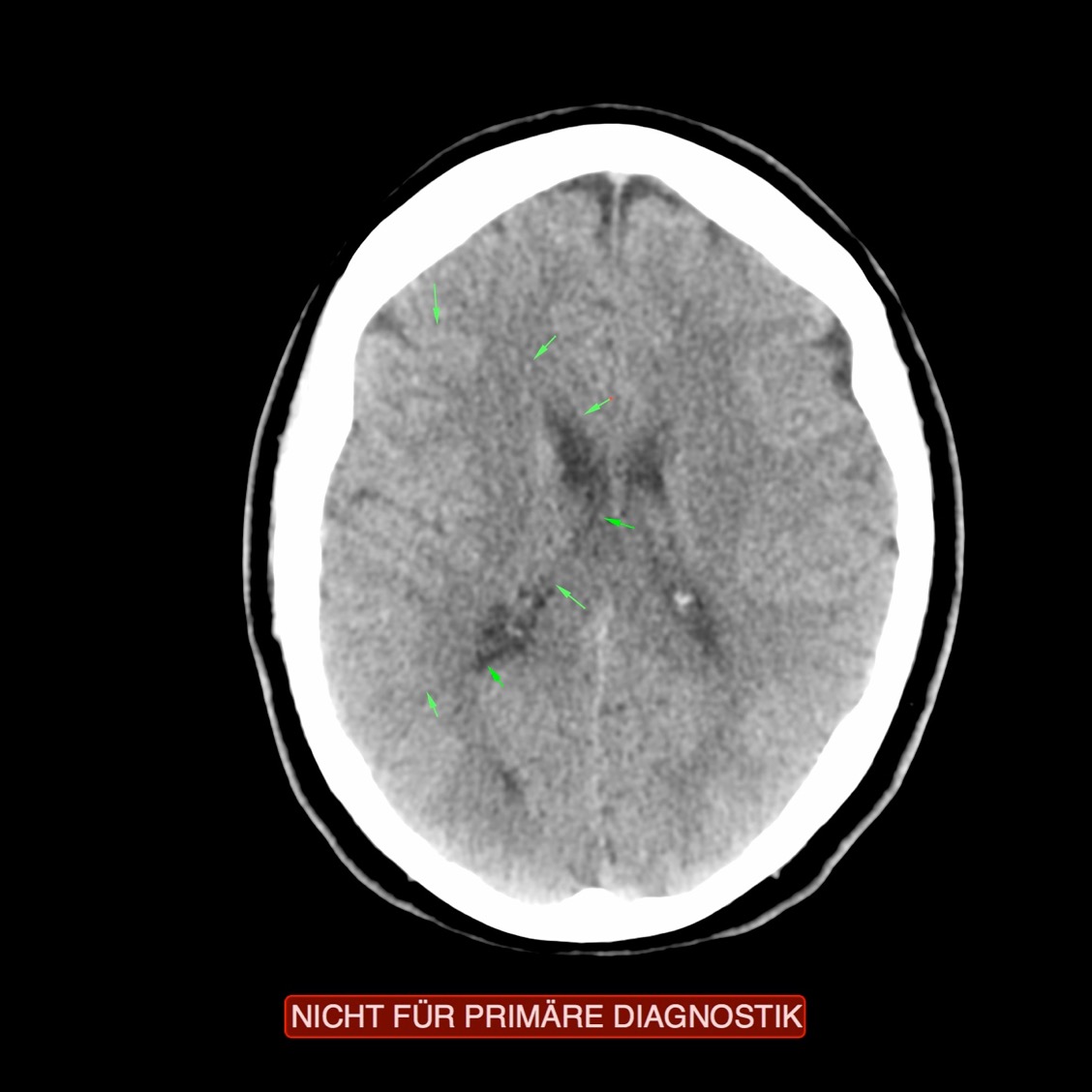 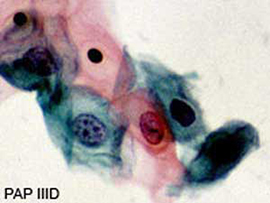 PAP Smear
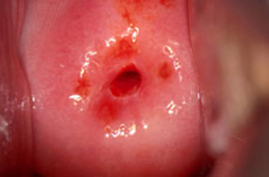 Healthy Cervix (Cervical Neck)
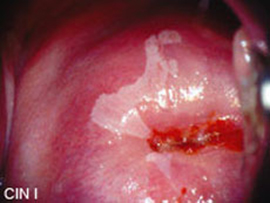 Slight Dysplasia
Female-sexual Territorial Conflict
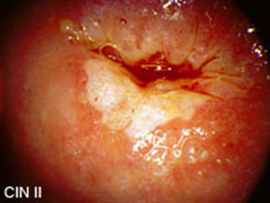 Moderate Dysplasia
Female-sexual Territorial Conflict
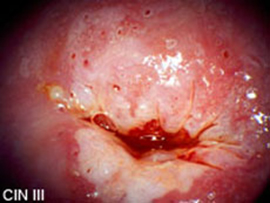 Serious Dysplasia
Female-sexual Territorial Conflict